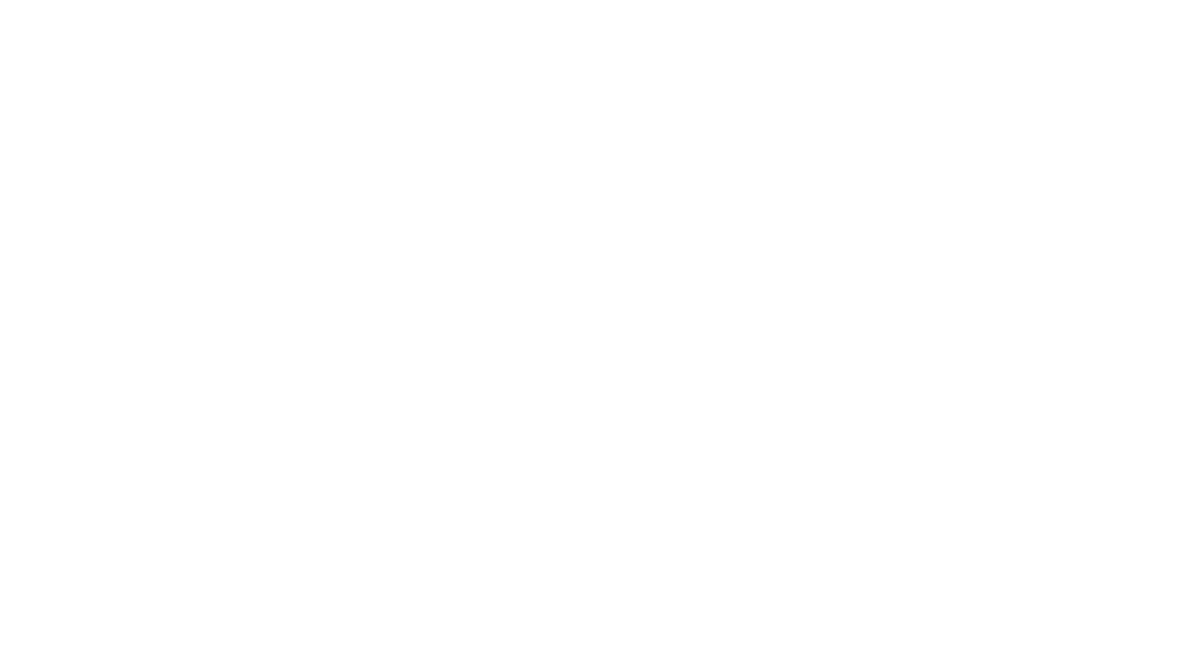 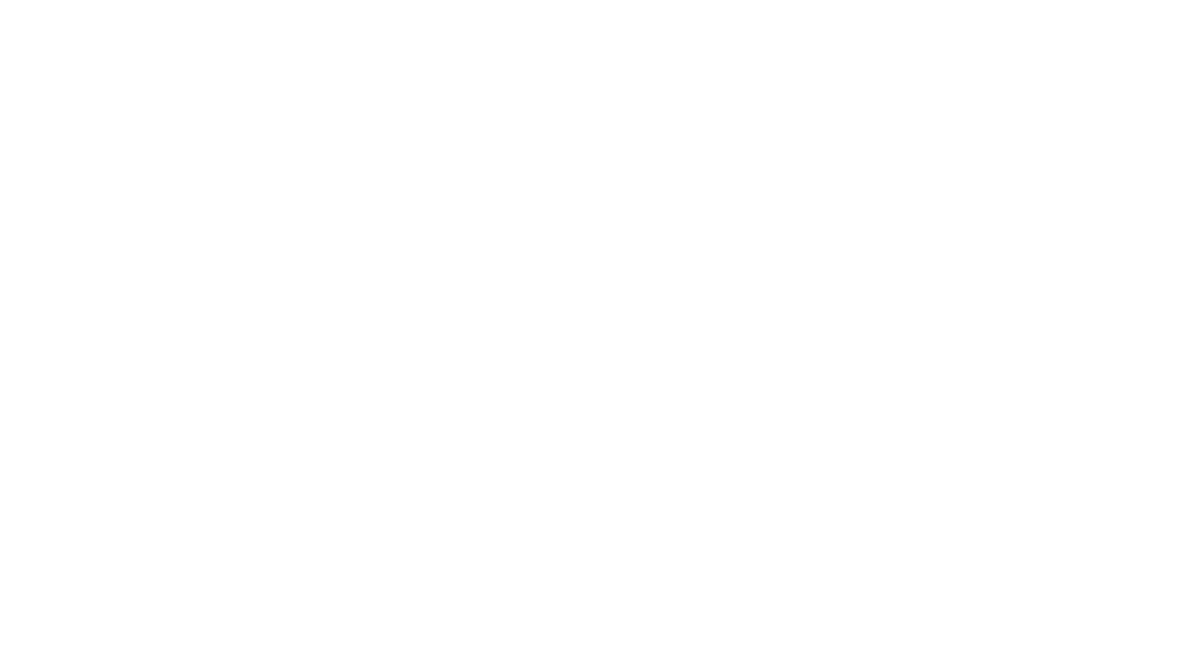 CNRS-JSPS-JST CELEBRATION EVENT FOR THE 50TH ANNIVERSARY OF FRANCE-JAPAN SCIENTIFIC COOPERATION
COSMOLOGY FROM THE HYPER SUPRIME CAM (HSC)
Jessica Cowell
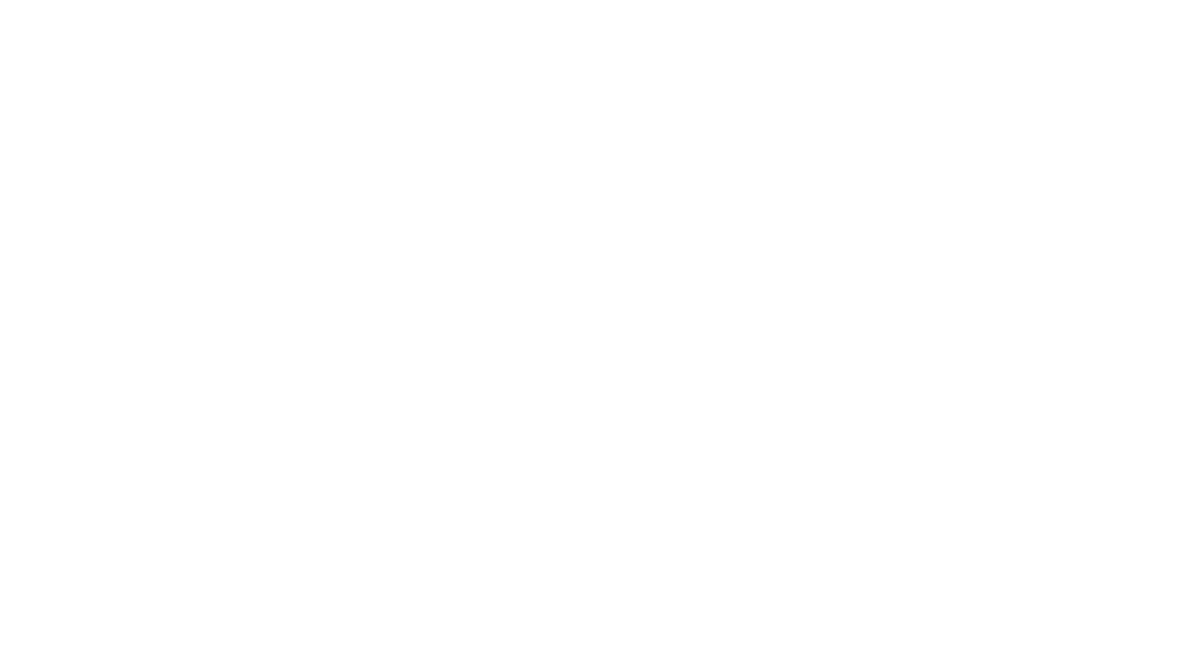 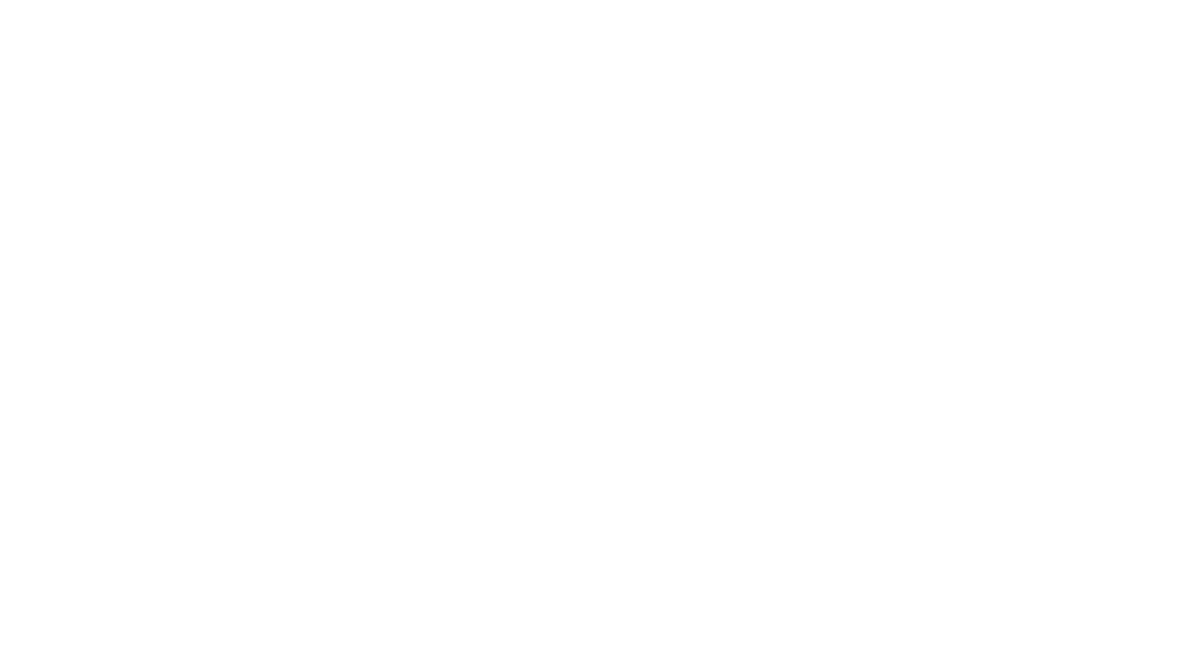 THE STRUCTURE OF THE UNIVERSE
Content of The Universe Pie Chart Courtesy of NASA GSFC SVS
[Speaker Notes: Planck data reveals that the universe's contents include 4.9% ordinary matter, or atoms, the building blocks of stars and planets. Dark matter comprises 26.8% of the universe. This matter, different from atoms, does not emit or absorb light. It has only been detected indirectly by its gravity. 68.3% of the universe, is composed of "dark energy", that acts as a sort of an anti-gravity. This energy, distinct from dark matter, is responsible for the present-day acceleration of the universal expansion.]
WEAK LENSING
CREDIT: EUCLID
S. COLOMBI (IAP), CFHT TEAM
HYPER SUPRIME CAM
Subaru Telescope, Mauna Kea, Hawaii 
Field of view of about 7 moons (BIG!)
Built by NAOJ, collabs with Kavli IPMU, ASIAA, Princeton U.
~0.9G pixel camera
HYPER SUPRIME CAM
FUN FACT: HAS TO BE REMOVED AND INSTALLED EVERY 2 WEEKS!
Subaru Telescope, Mauna Kea, Hawaii 
 Field of view of about 7 moons (BIG!)
 Built by NAOJ, Kavli IPMU, ASIAA, Princeton U.
~0.9Gpixels camera
 Used for mapping large-scale surveys, studying dark matter, galaxy formation, and cosmology.
PAGE | 08
S8 TENSION
CMB
EARLY TIMES
S8 -> ‘clumpiness’ of the universe
LATE TIMES
WEAK LENSING
GALAXY  CLUSTERING
CLUSTER COUNTS
REDSHIFT SPACE DISTORTION
EARLY TIMES
LATE TIMES
 (LARGE SCALE STRUCTURE)
*(IF WE ASSUME ΛCDM MODEL IS CORRECT)
[Speaker Notes: S8 is a parameter used by cosmologists to describe how clumpy or smooth the universe is on large scales. It combines two key quantities:
σ8 (sigma eight): This represents the degree of clustering of matter on scales of 8 megaparsecs (about 26 million light-years).
Ωm (Omega matter): This is the density of matter in the universe compared to its total energy density.



S8 effectively gives a measure of the amount of matter in the universe and how it clusters together.
The "tension" arises because different methods of measuring S8 are giving inconsistent results. For example:
Observations of the cosmic microwave background (CMB) radiation (from the early universe) suggest one value of S8.
Measurements based on the large-scale structure of the universe today, like galaxy surveys, suggest a slightly lower value of S8.

 • Planck data predicts a higher S8 value from the early universe.
 • Weak lensing surveys (KiDS, DES) show lower clustering, indicating potential new physics or unaccounted-for systematics.

[Image]: Probability distributions showing S8 tension between Planck and weak lensing results.]
HSC Y1 NON-GAUSSIAN RESULTS
Hikage, Oguri+ 18
CMB
LSS (GALAXIES)
HSC (NON-GAUSSIAN)
simulation
S8 constraint
LSS (NON-GAUSSIAN)
+ marked power spectra Cowell++ coming soon...
Improvement from NG stats ~40% for S8
observation
Thank you!
Merci beaucoup
ご清聴ありがとうございました